Overnachtingscijfers Vlaams-BrabantNieuw logiesboek Vlaanderen Vakantieland
Persmoment 16/12/19 Villa Helena Lubbeek
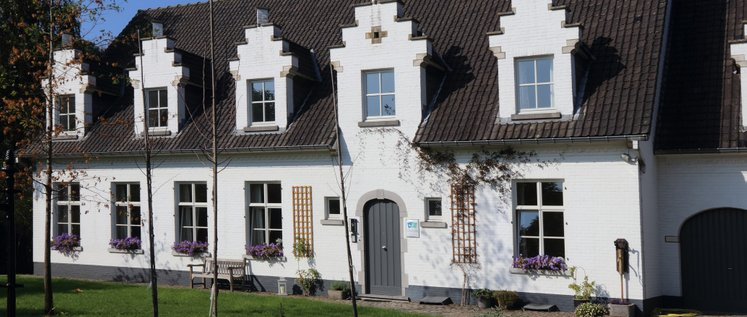 Toerisme in Vlaams-Brabant
Aankomst- en overnachtingscijfers 2019
Overnachtingscijfers Vlaams-Brabant
+ 13 %
Overnachtingscijfers Vlaams-Brabant
+ 1,9 %
Groene Gordel
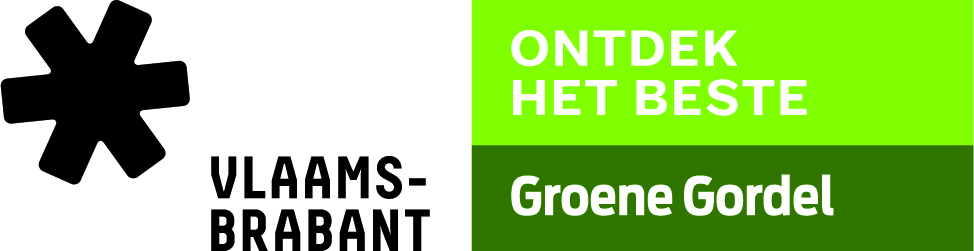 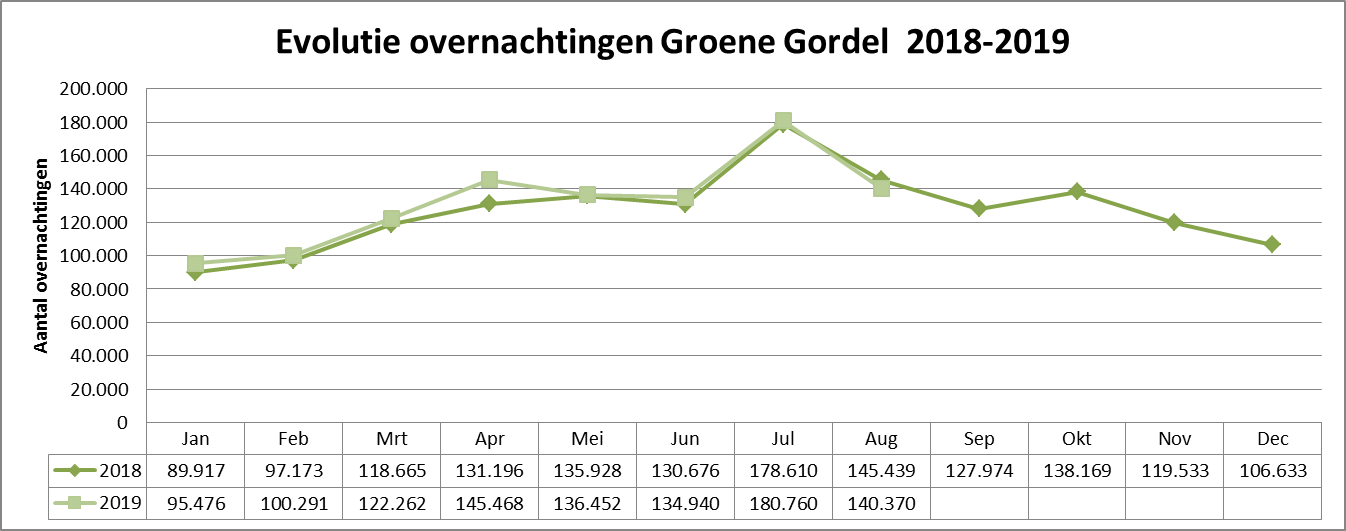 + 2,7 %
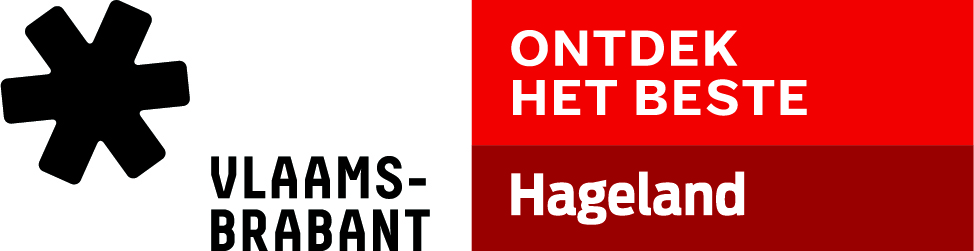 Hageland
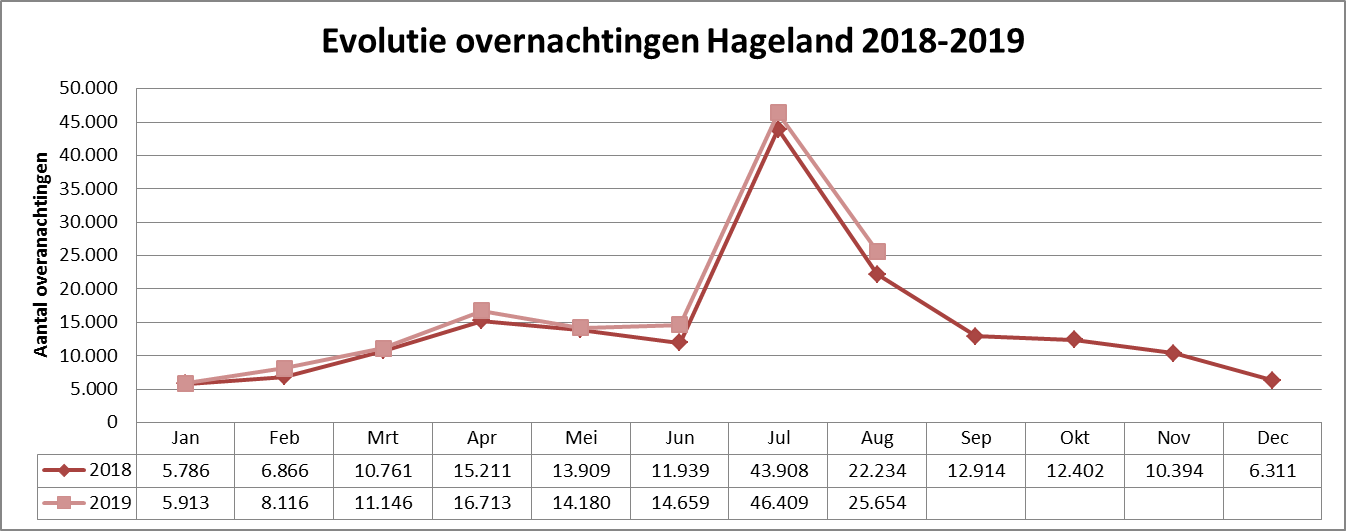 + 9,1 %
Toerisme in Vlaams-Brabant
Logeren in Vlaanderen Vakantieland 2020
Nieuw logiesboek Logeren in Vlaanderen Vakantieland
430 Vlaamse logeeradresjes voor een dichtbijvakantie in de Vlaamse regio’s, aan de kust of in de stad
53 (+ 18 % t.o.v. 2019) adverteerders Vlaams-Brabant in logiesboek 2020
810 adresjes op de website www.logereninvlaanderenvakantieland.be
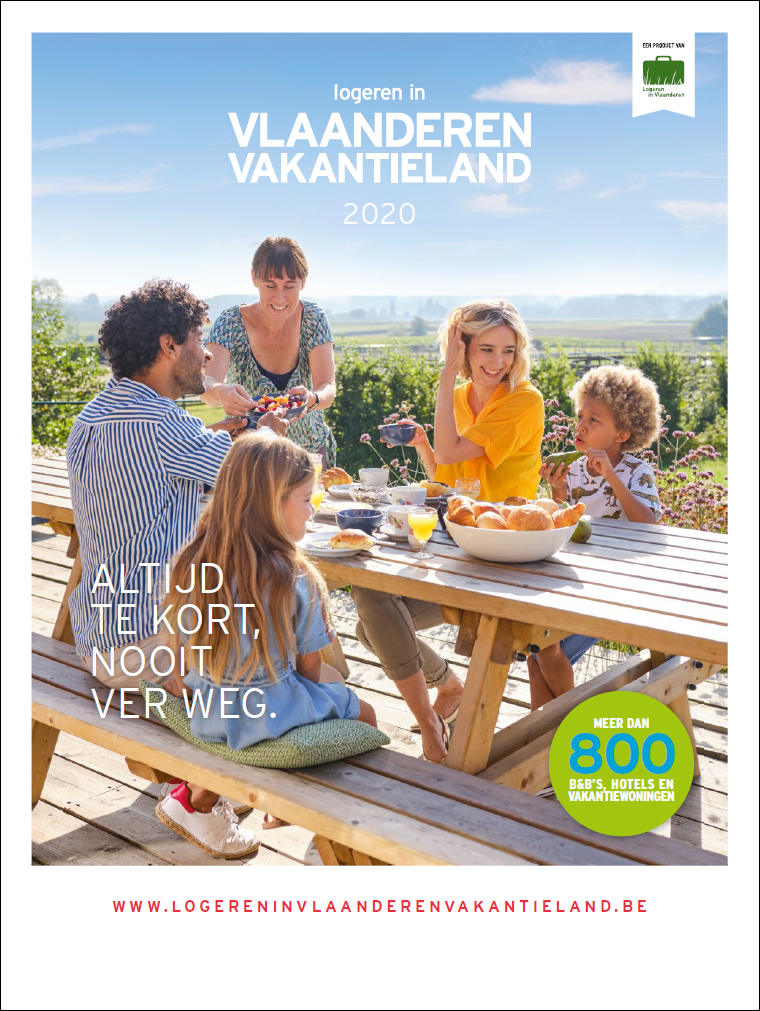 Nieuw aanbod in logiesboek 2020
Hageland
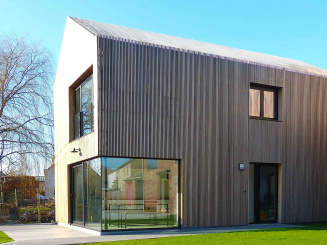 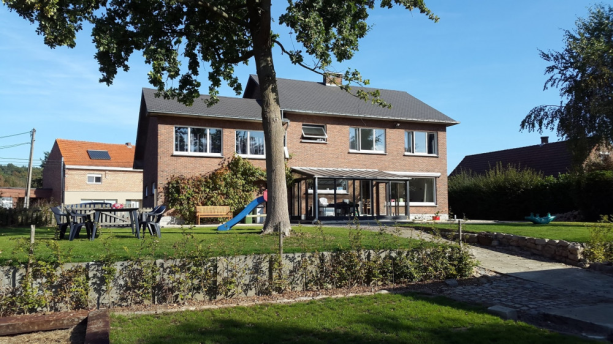 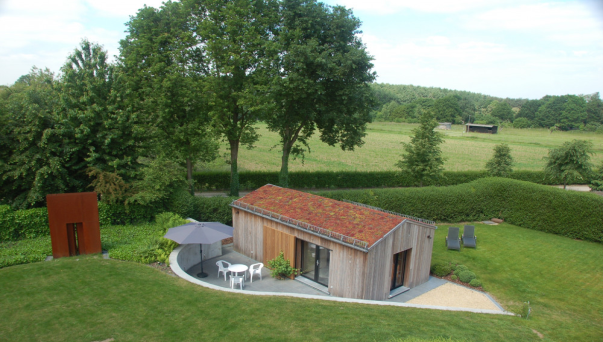 Nieuw aanbod in logiesboek 2020
Groene Gordel
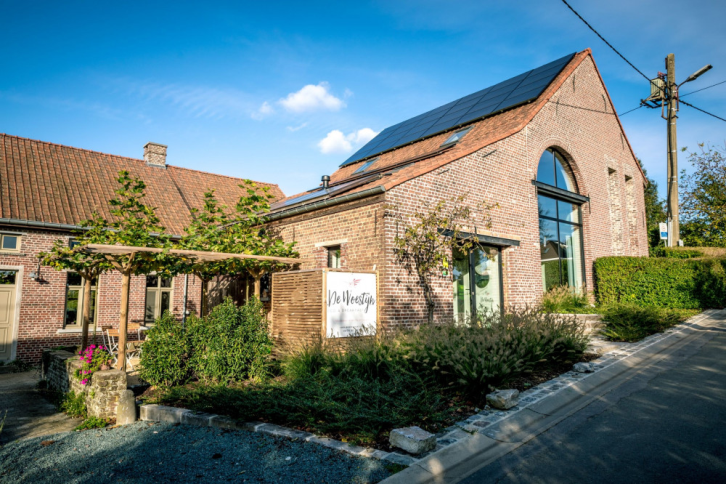 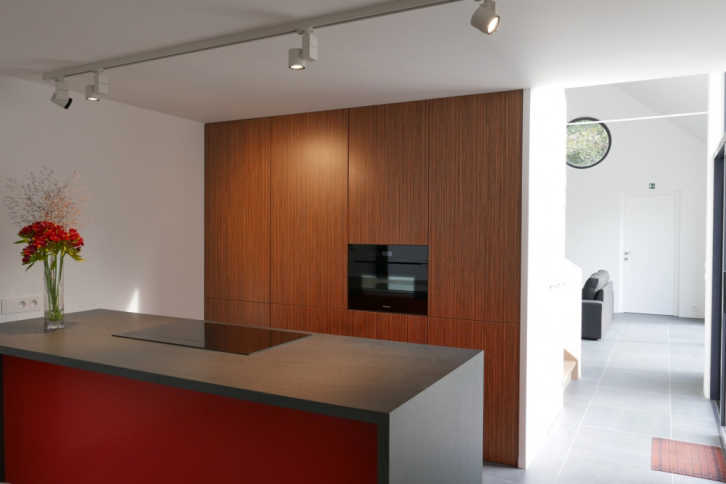